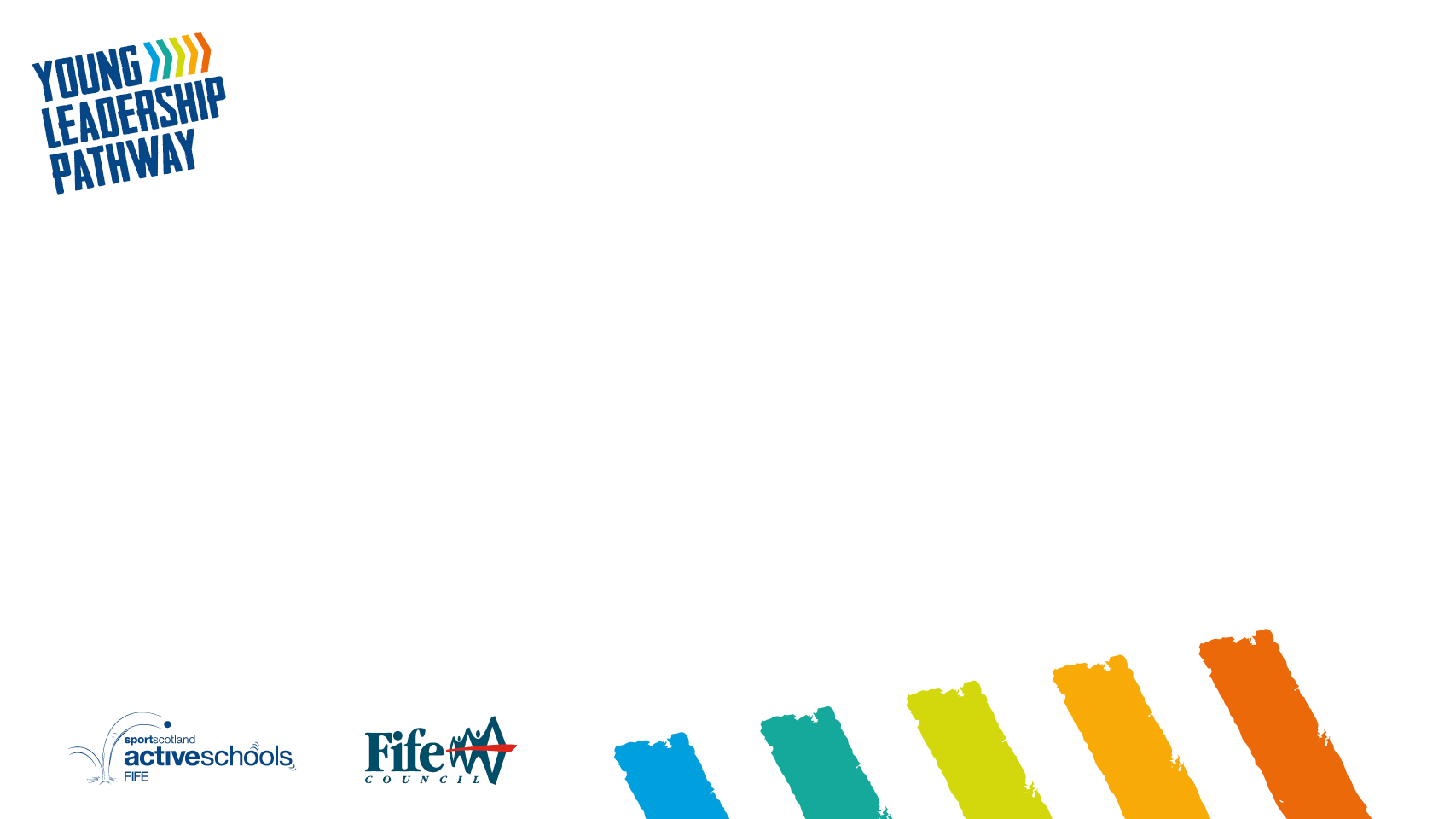 Young Leadership Pathway
Bell Baxter High School
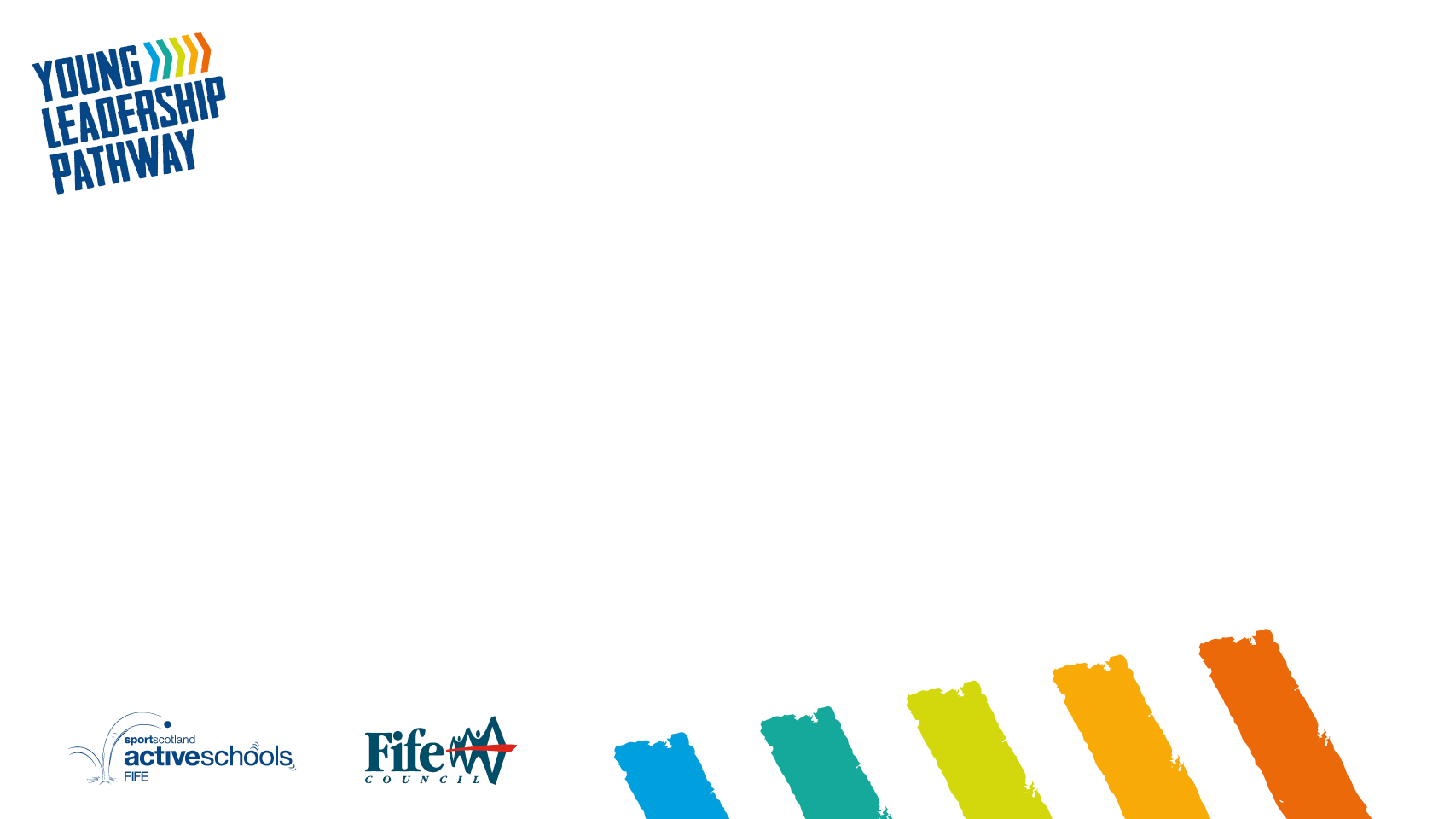 Young Leaders at Bell Baxter HS
2018/19
4x S5 pupil Young Ambassadors
12x S6 pupil Young Ambassadors
Variety of other pupils taking on delivery and organising roles
Sports Committee established
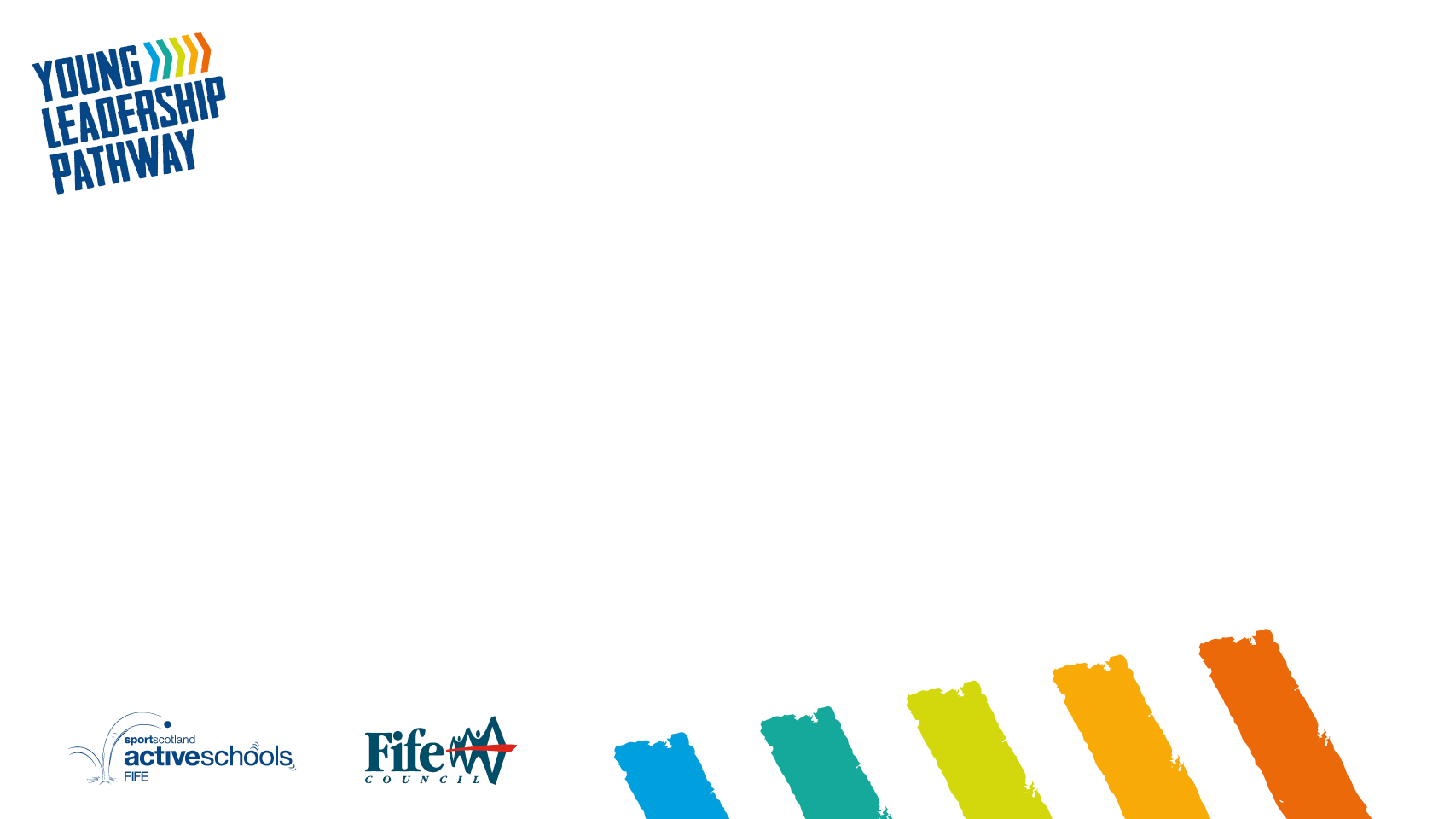 Young Leadership Pathway 2018/19
Young Leaders
Young Ambassadors
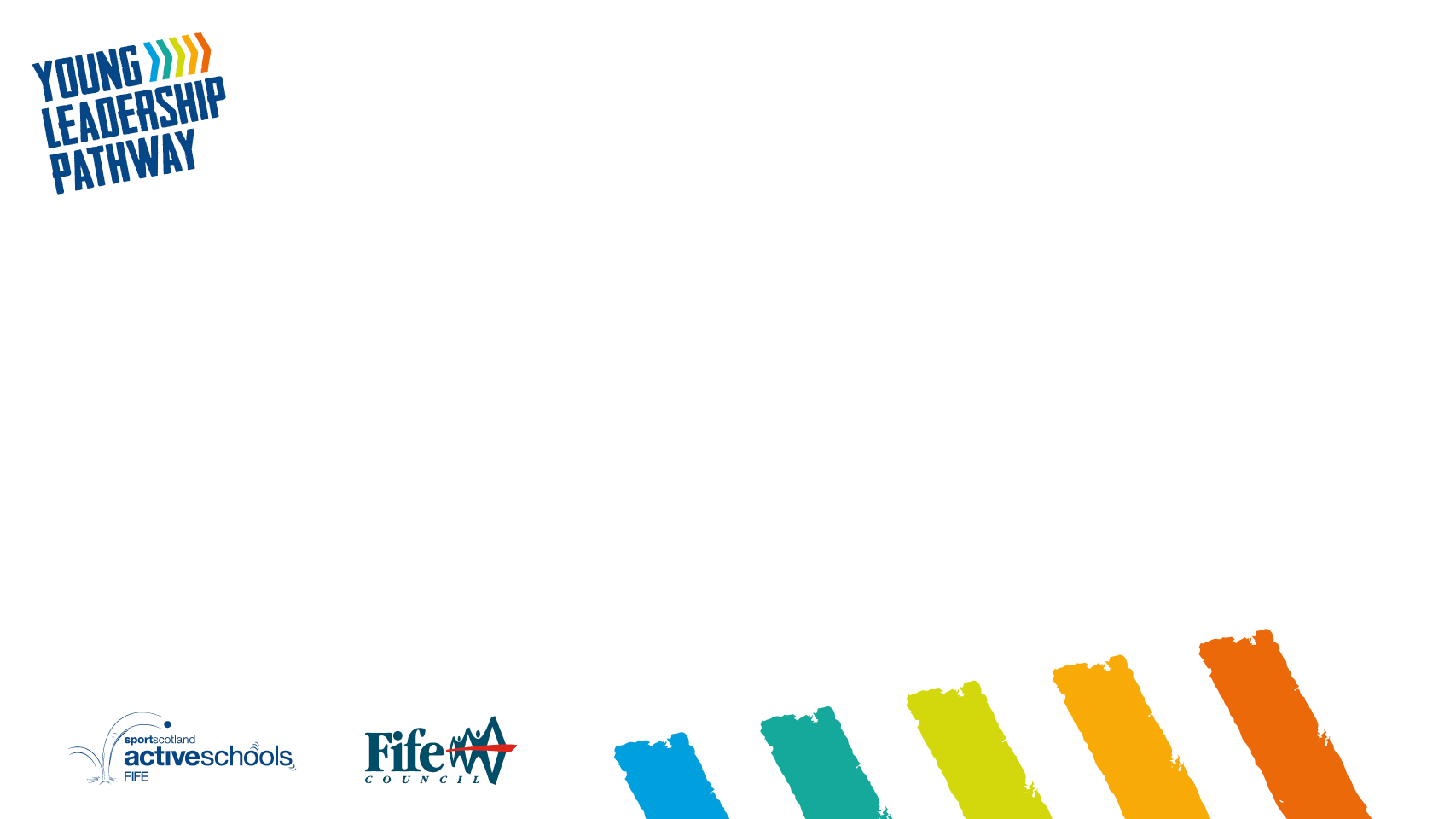 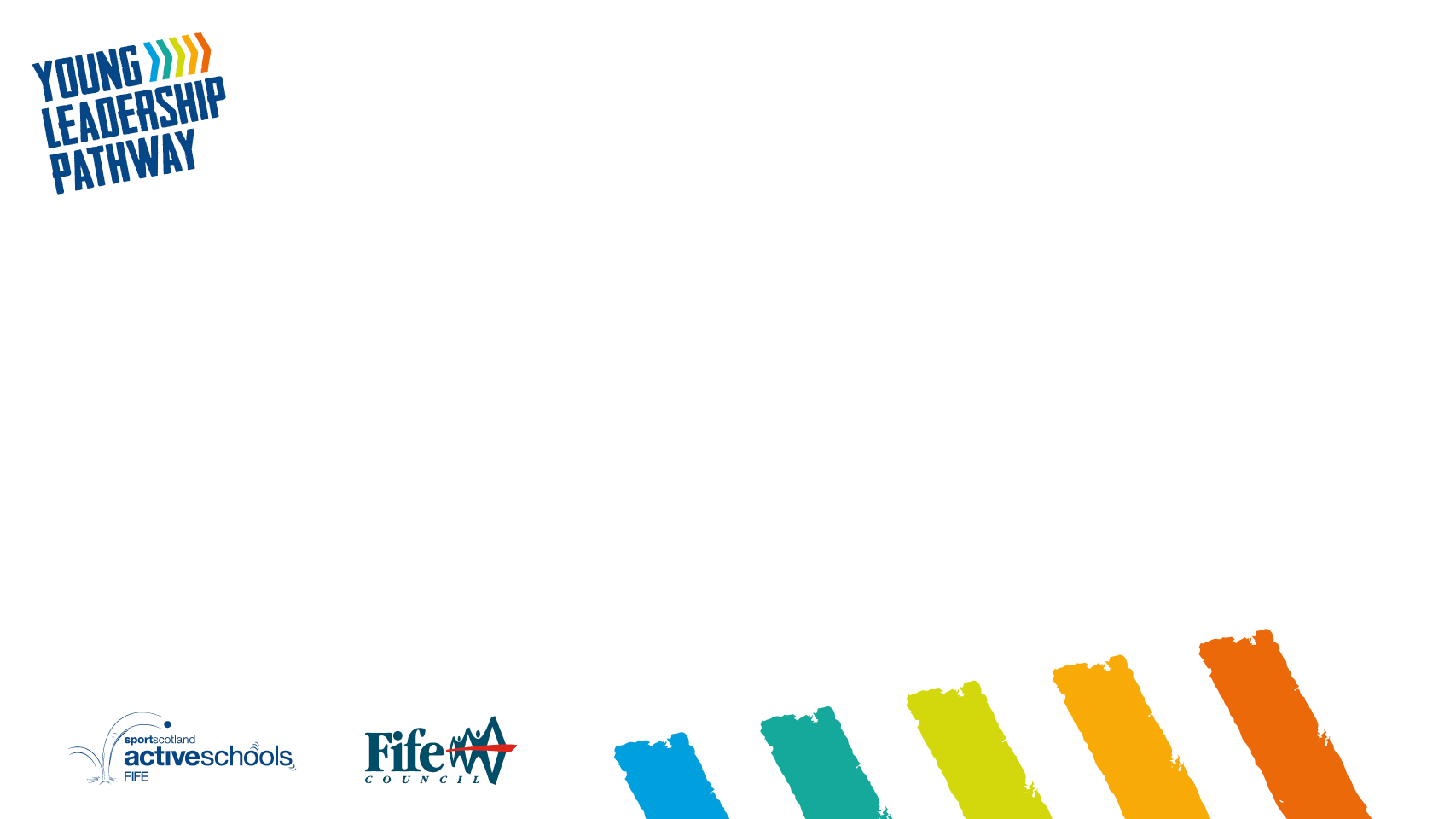 Young Leaders
This is a chance to take on one particular role:
Deliverers/Coaches (inc. Dance Leaders)
Technical Officials
Event/Competition Organisers
Decision Makers
Cluster Sport Stars
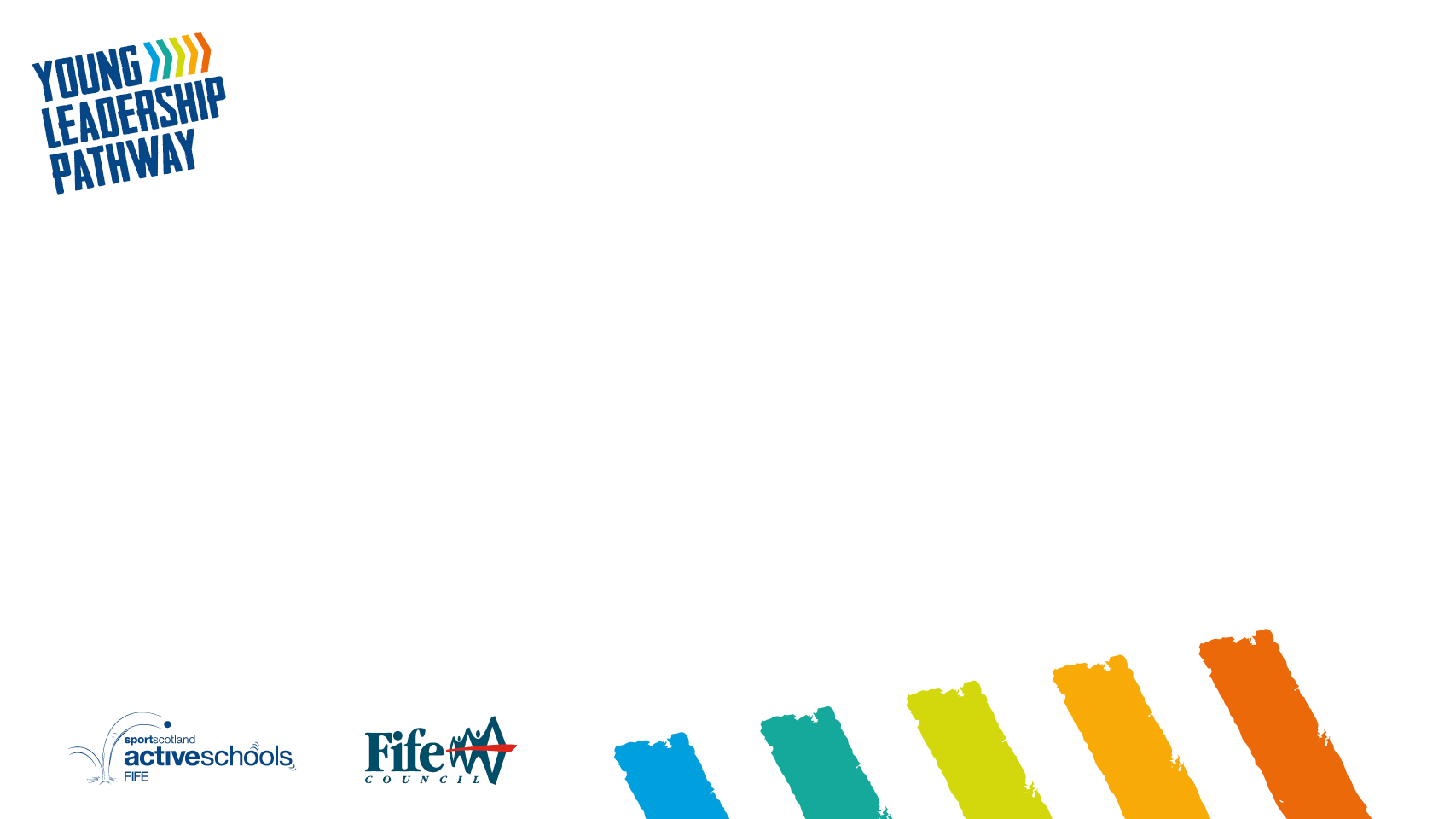 [Speaker Notes: An example of pupils: Olly  Davidson, Findlay Ballie, Stephanie Laing etc]
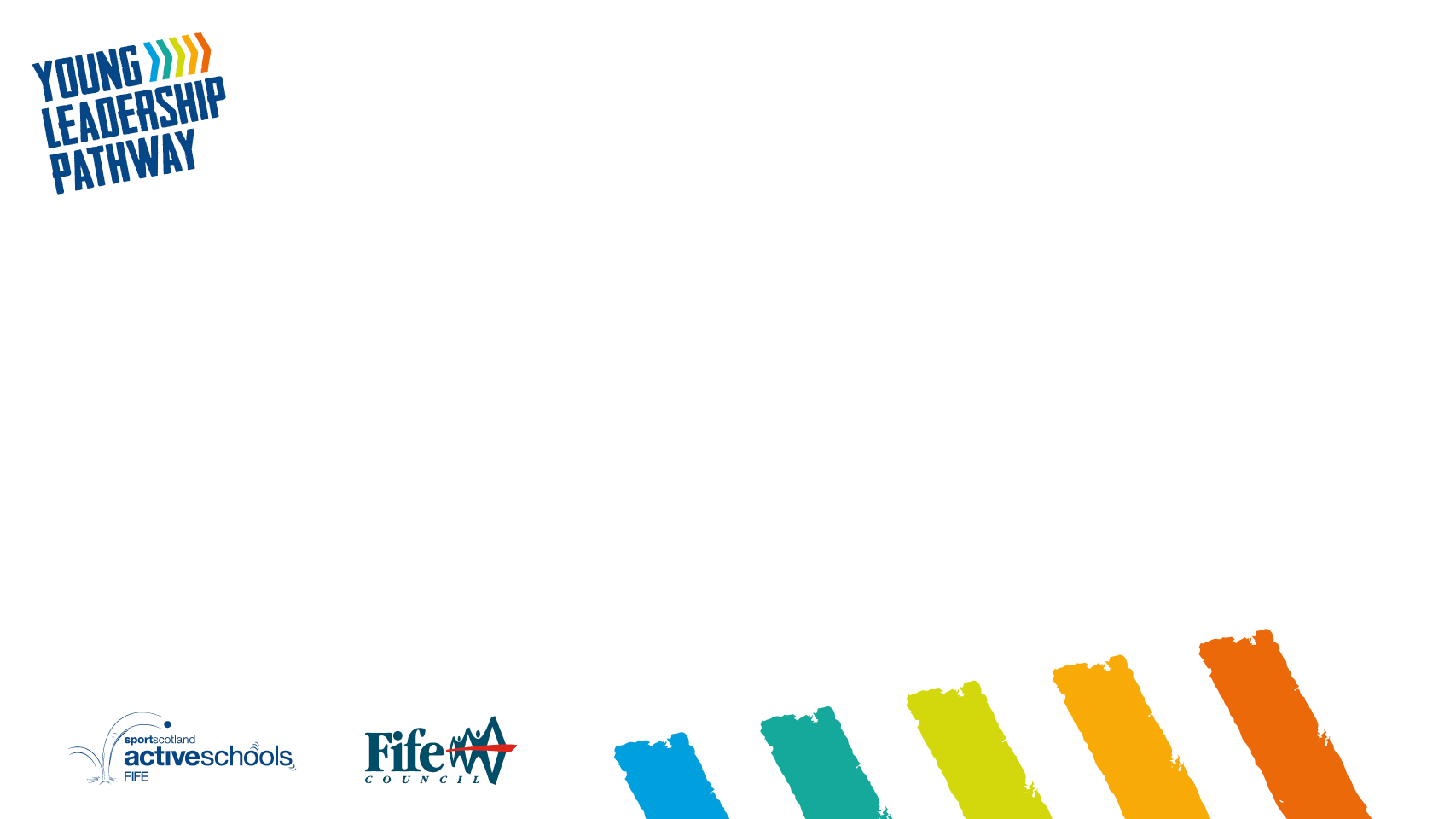 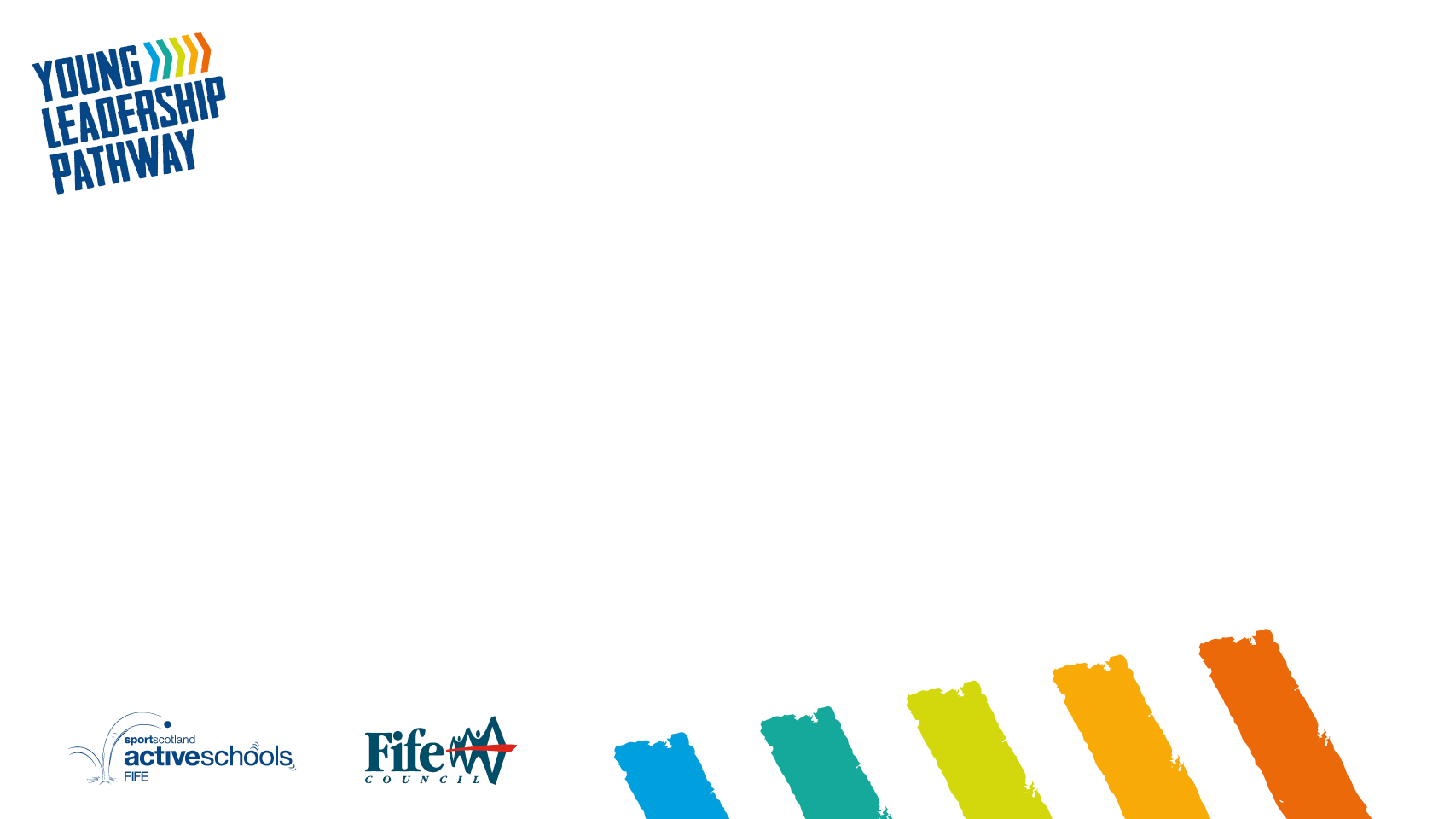 [Speaker Notes: Ambassadors, Sport Committee, House Captains]
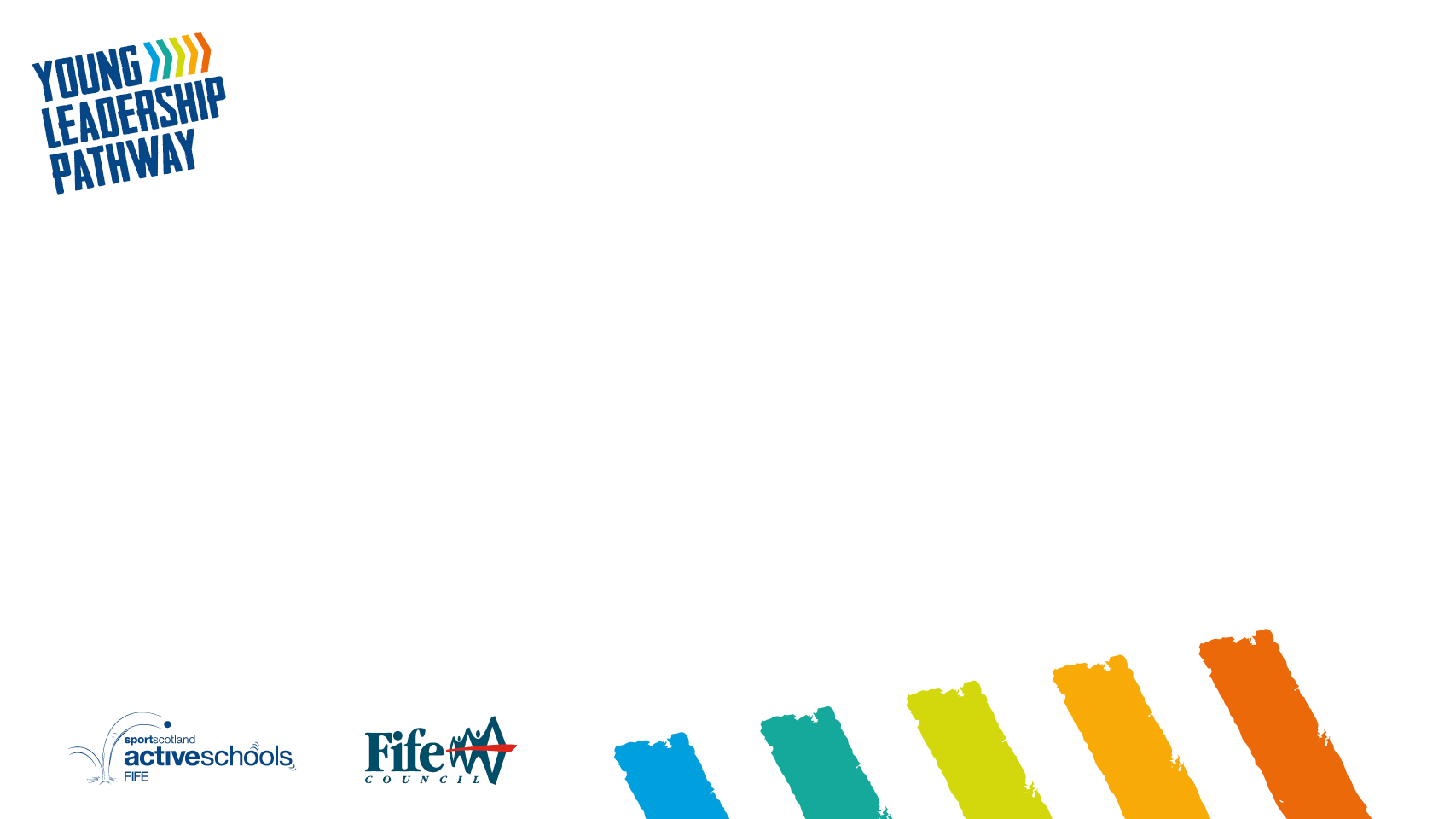 [Speaker Notes: School Sport Committee, CSH]
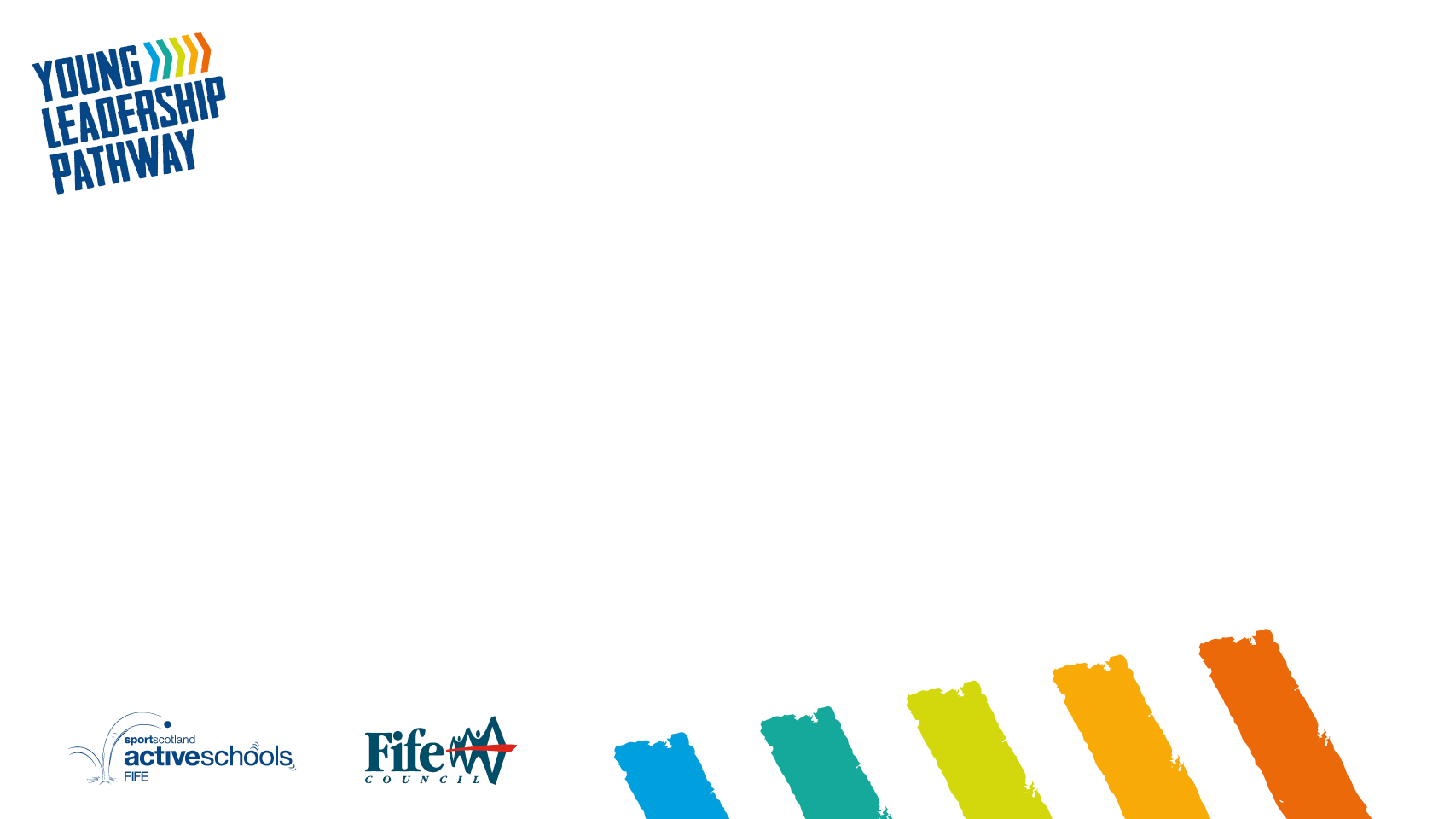 Cluster Sports Stars
20x BBHS Sport Stars 
1x Fife Wide Sport Star
Must be competing in a Sport 
Inspire and encourage younger pupils to get involved
Visit cluster primaries
NEF Sport Stars workshops
Photo and Quotes within the PE Dept
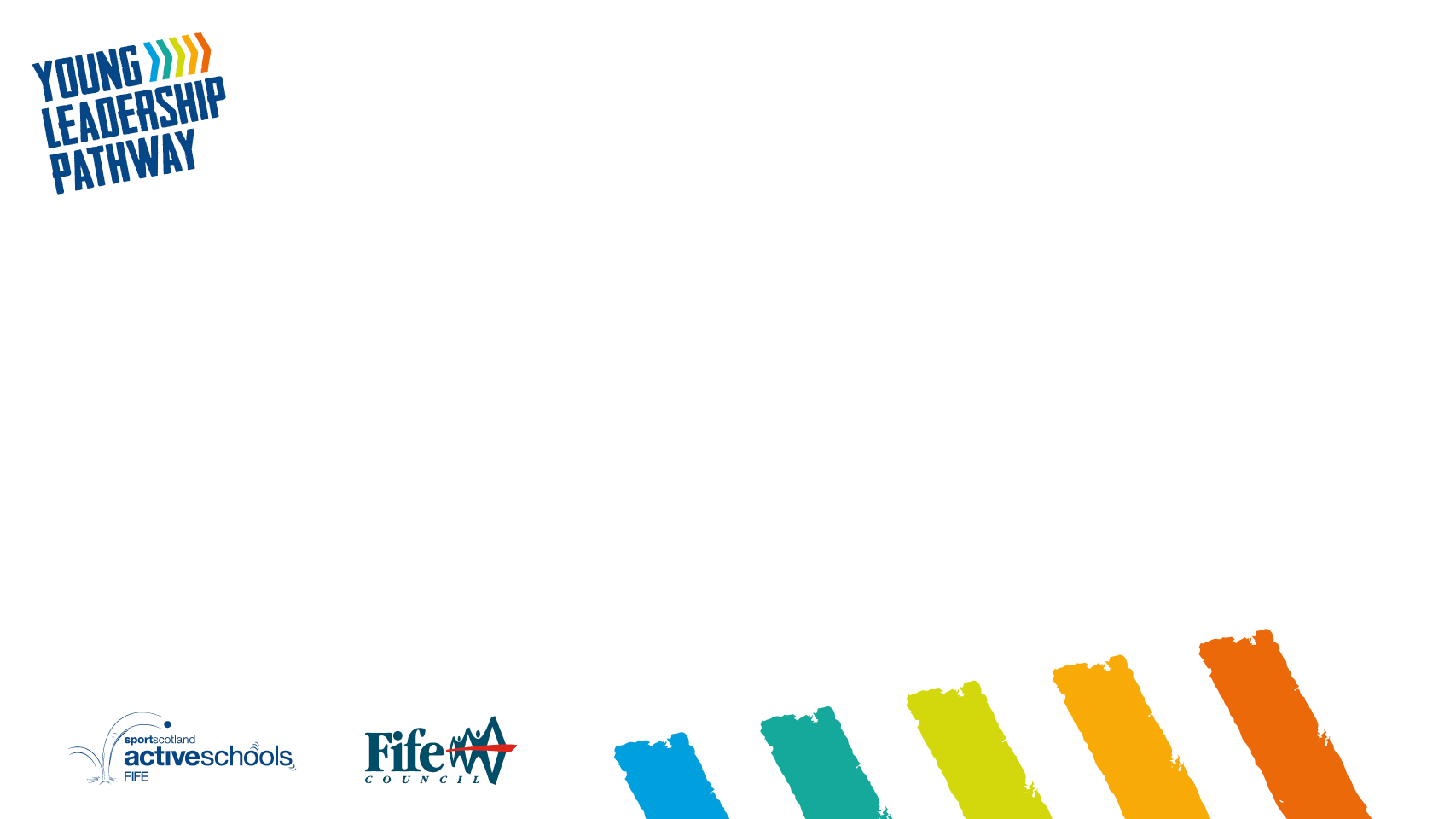 Young Ambassadors
Undertake a number of the roles outlined for ‘Young Leaders’
Promote Sport and Physical Activity
Encourage others to participate
Meet regular with your Active Schools Co-ordinators (in your own time)
Discuss new ideas and contribute to an action plan
Attend training courses in your own time
[Speaker Notes: Introduce Molly and Kenny who are both currently Young Ambassadors within the cluster but also part of the Fife wide Platinum programme.]
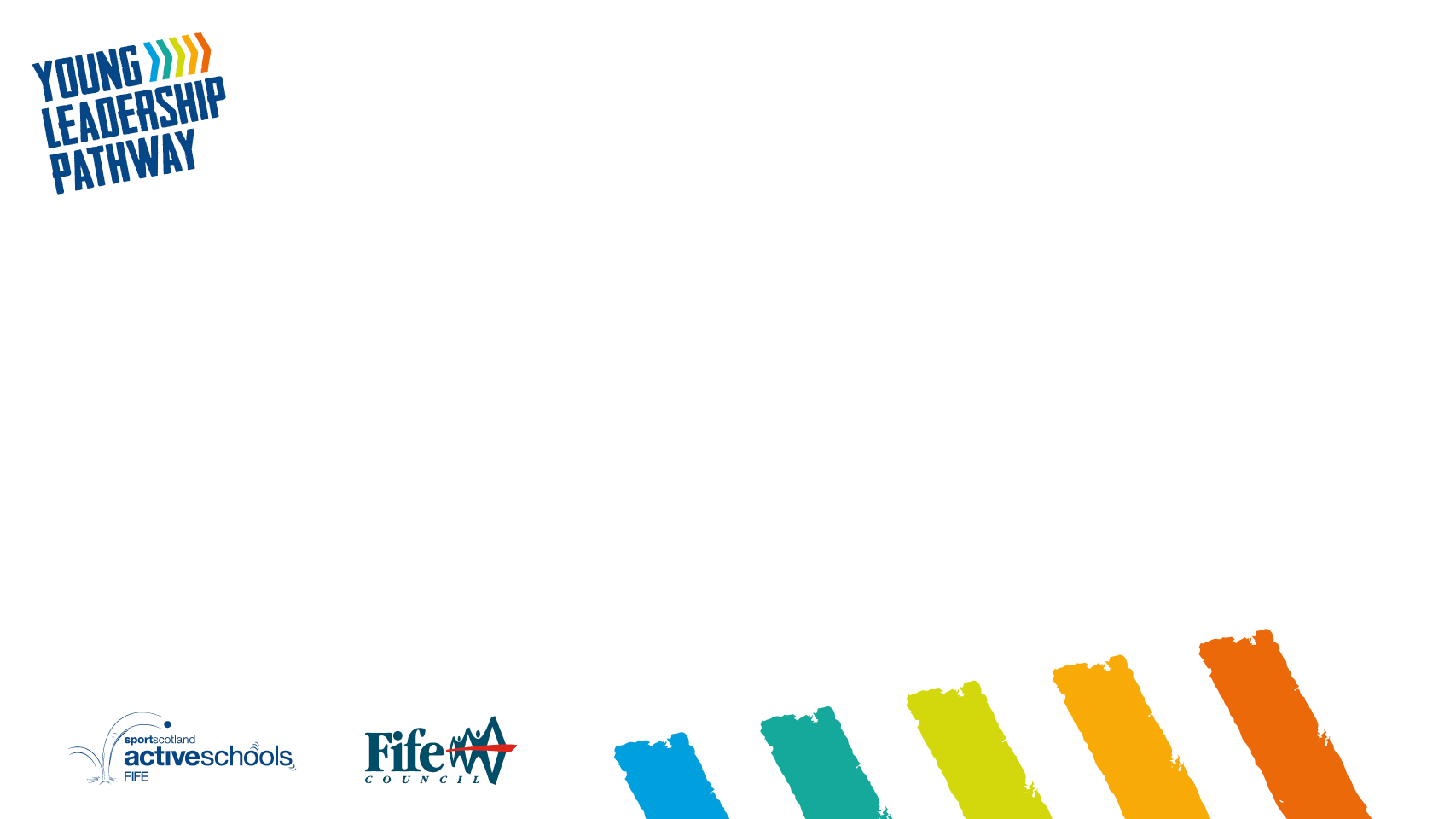 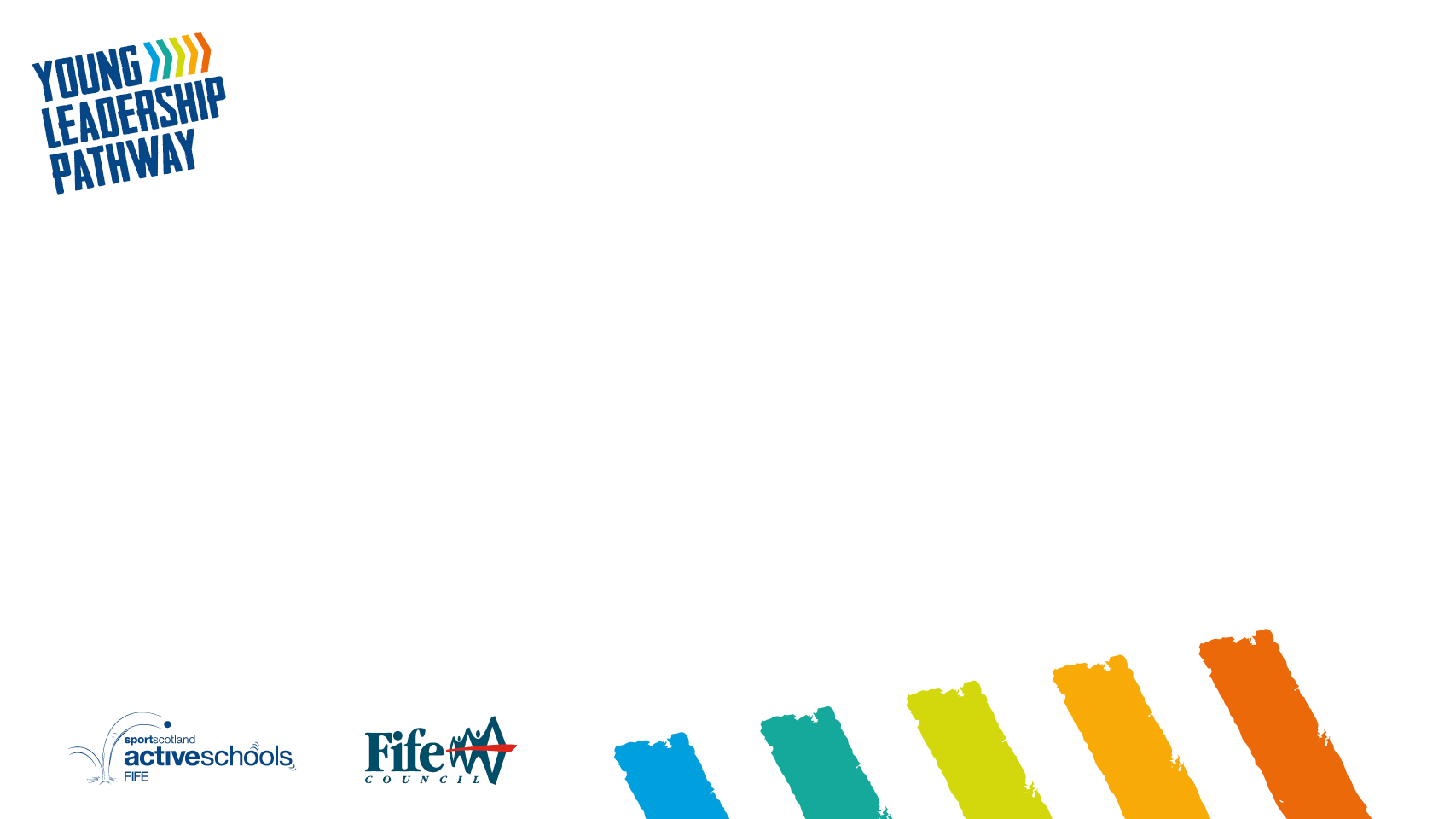 Application Process
Application Forms submitted by Friday 7th June
Interview date Friday 14th June
Interviews Tuesday 26th and Thursday 28th June
Young Ambassador Summer Training courses
Young Ambassador Summer Activities
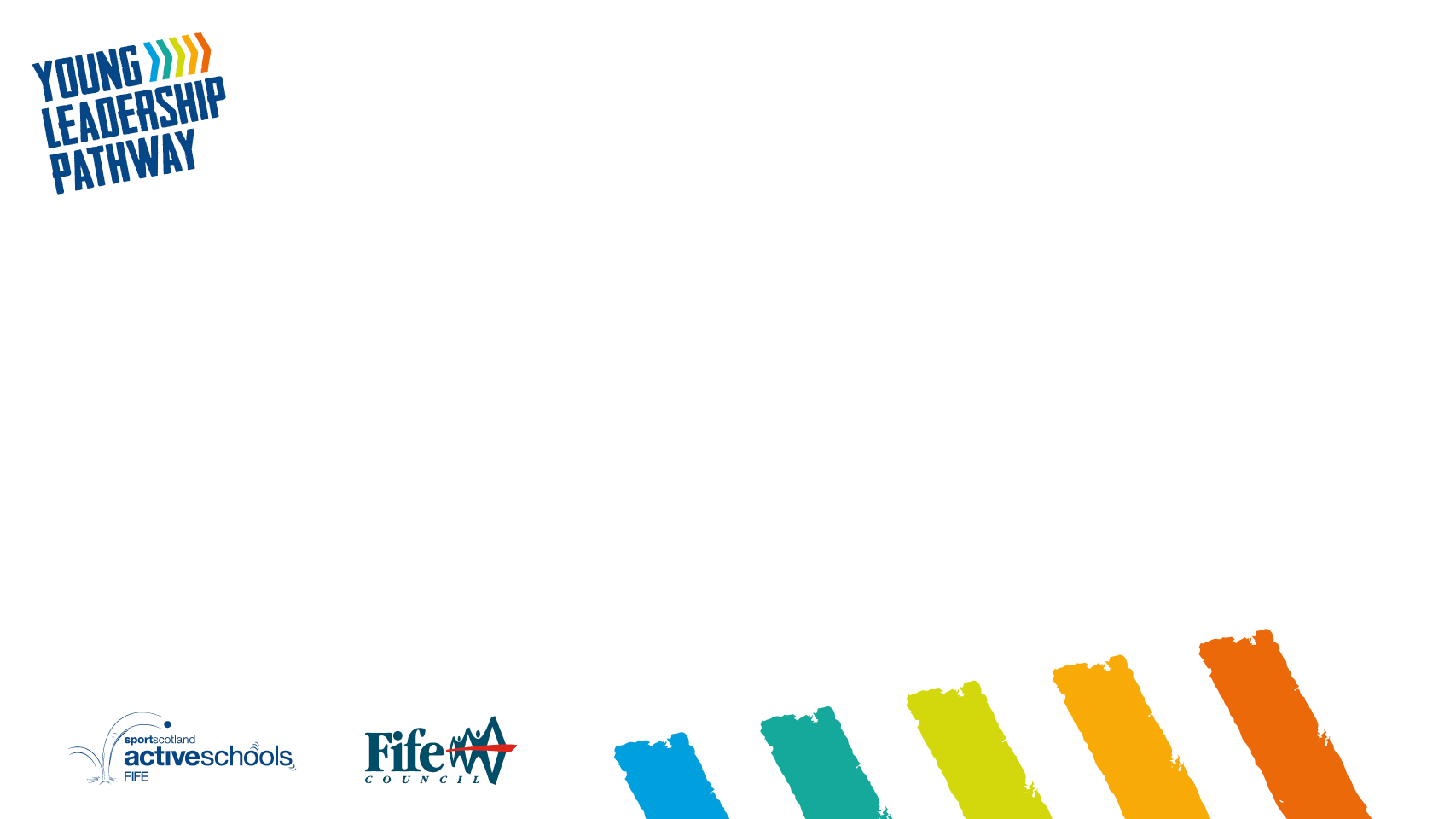 What Next?
For more information please come and speak to me or your any of the current Ambassadors 
Applications can be collected today / from PE dept or can be completed online: https://activeschoolsfife.org.uk/leadership-programmes/ Click on Leadership and follow the information provided